ATIVIDADES COM FOCO NO ACOMPANHAMENTO DAS APRENDIZAGENS
Atividade de História – 9º Ano
A proclamação da República e seus primeiros desdobramentos

HABILIDADE:

(EF09HI02) Caracterizar e compreender os ciclos da história republicana, identificando
particularidades da história local e regional até 1954.
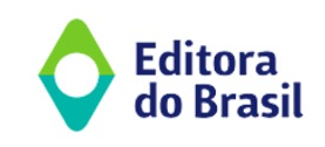 Atividade de História – 9º Ano
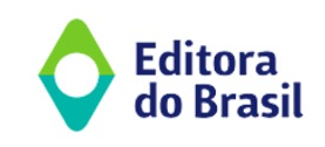 Atividade de História – 9º Ano
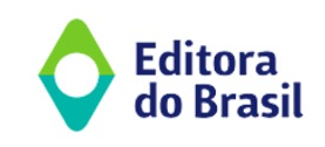